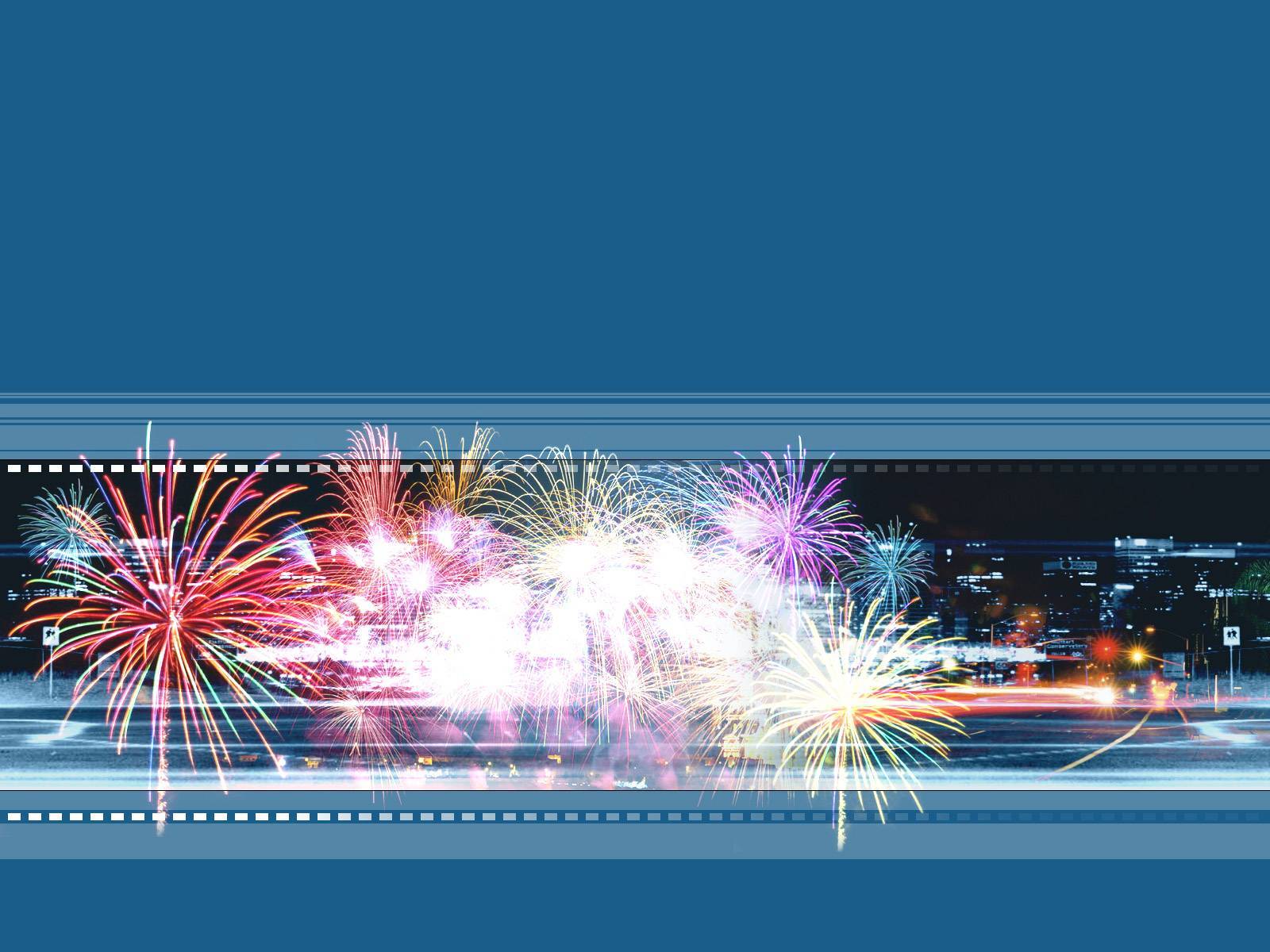 KHOA HỌC LỚP 4
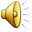 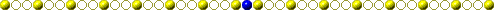 NÓNG, LẠNH VÀ NHIỆT ĐỘ (T1)
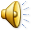 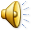 Kiểm tra bài cũ
Câu 1 : Em đã làm gì để bảo vệ đôi mắt ?
Để bảo vệ đôi mắt ta không nhìn thẳng vào mặt trời, không chiếu đèn phin vào mắt nhau, tránh 
viết, đọc dưới ánh sáng quá yếu hoặc quá mạnh,…
Khoa học : Nóng ,lạnh và nhiệt độ
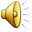 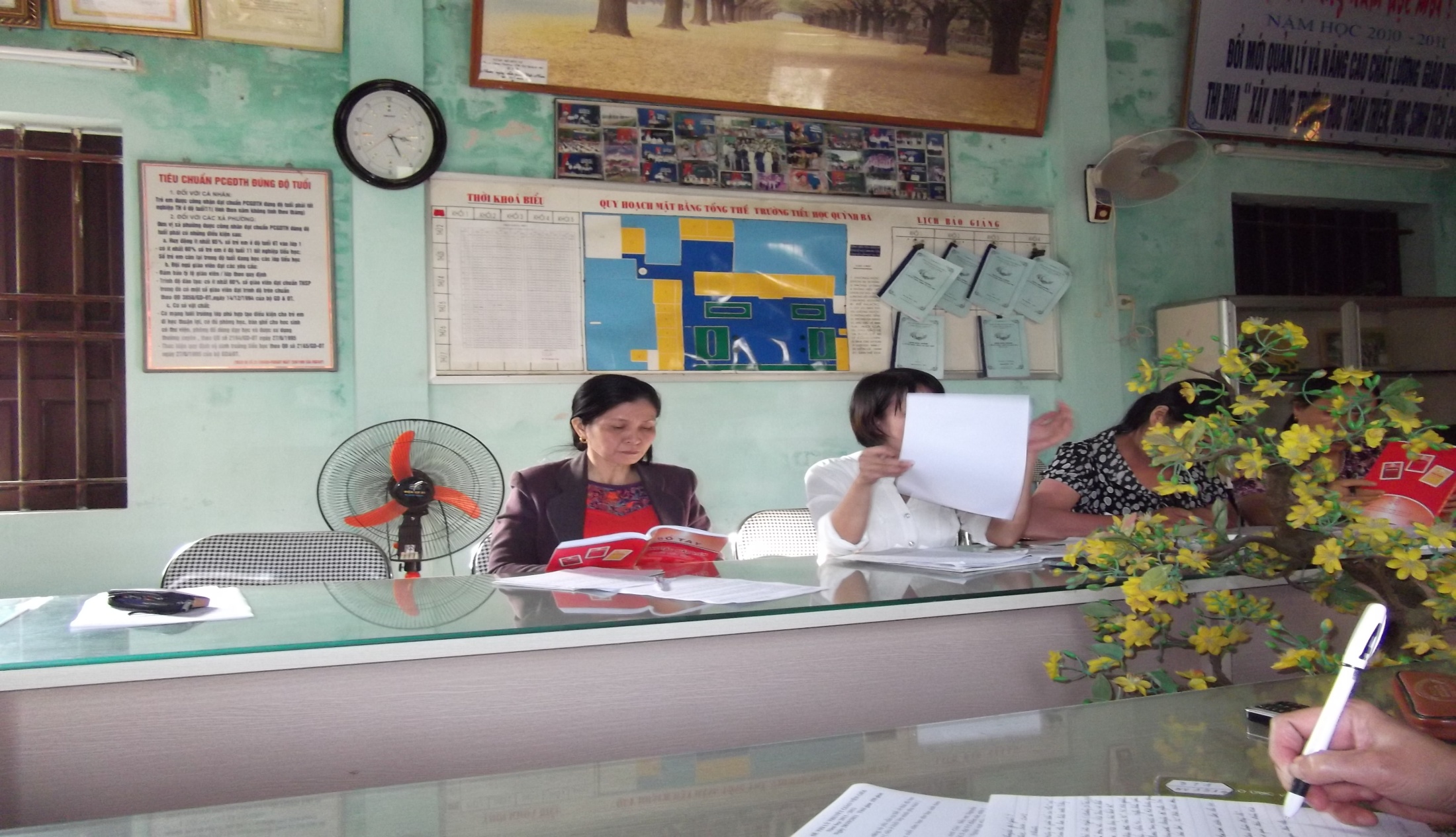 Hoạt động 1: Tìm hiểu về 
sự truyền nhiệt
KHOA HỌC : NÓNG,
 LẠNH VÀ NHIỆT ĐỘ
Em hãy kể tên một số vật nóng, lanh thường gặp hàng ngày?
Hoạt động 1: Tìm hiểu về 
sự truyền nhiệt
KHOA HỌC : NÓNG,
 LẠNH VÀ NHIỆT ĐỘ
Trong 3 khay  nước trên bàn của cô giáo,  khay  A nóng hơn khay  nào và lạnh hơn  khay nào ?
Trong 3  khay  nước trên  khay  nước nào có nhiệt độ cao nhất? Khay nước nào có nhiệt độ thấp nhất ?
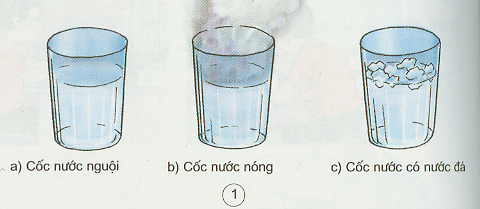 Khoa học
NÓNG, LẠNH VÀ NHIỆT ĐỘ
1- Nóng, lạnh của một vật
Nhiệt độ là đại lượng chỉ độ nóng, lạnh của một vật.
Vật nóng có nhiệt độ cao hơn vật lạnh.
a) Cốc nước nguội
b) Cốc nước nóng
c) Cốc nước có nước đá
Cốc a nóng hơn cốc c nhưng lạnh hơn cốc b. Vì cốc a nước nguội, cốc b là cốc nước nóng, cốc  c là cốc nước đá.
Hoạt động 2 : Thực hành 
sử dụng nhiệt kế
KHOA HỌC : NÓNG,
 LẠNH VÀ NHIỆT ĐỘ
Thí nghiệm : Nước ở trong 4 khay  ban đầu như nhau. sau đó đổ thêm ít nước sôi vào  khay  A và cho đá vào khay  D. Nhúng hai tay khay vào 2 khay   A, D, sau đó chuyển nhanh sang khay  B, C. Hai khay   B, C nóng, lạnh như nhau.
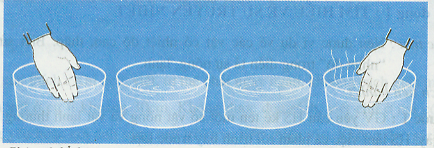 A
B
D
C
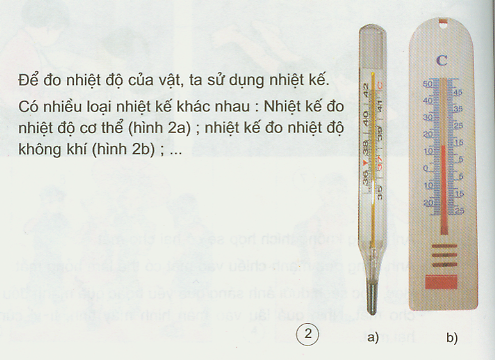 Hoạt động 2 : Thực hành 
sử dụng nhiệt kế
KHOA HỌC : NÓNG,
 LẠNH VÀ NHIỆT ĐỘ
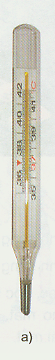 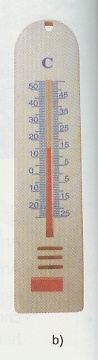 Nhiệt kế đo nhiệt độ cơ thể
Nhiệt kế đo nhiệt độ không khí
Thực hành: Đo nhiệt độ cơ thể
Thực hiện nhóm 4.
Bước 1: Vẩy cho thủy ngân tụt hết xuống bầu trước khi đo.
Bước 2: Đặt bầu nhiệt kế vào nách và kẹp tay lại để giữ nhiệt kế.
Bước 3: Bấm giờ. Sau 5 phút lấy ra, ghi kết quả ra giấy.
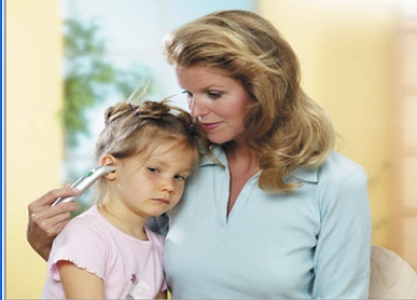 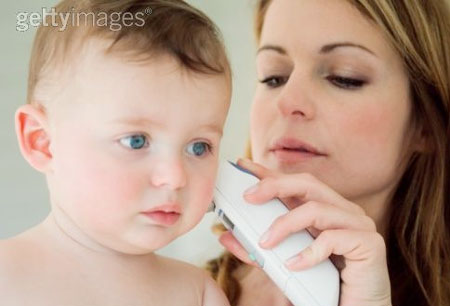 Hoạt động 2 : Thực hành 
sử dụng nhiệt kế
KHOA HỌC : NÓNG,
 LẠNH VÀ NHIỆT ĐỘ
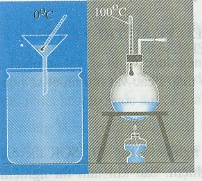 Hoạt động 2 : Thực hành 
sử dụng nhiệt kế
KHOA HỌC : NÓNG,
 LẠNH VÀ NHIỆT ĐỘ
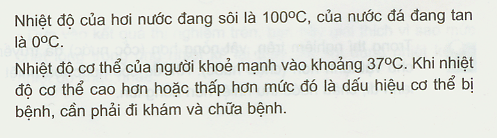 Hoạt động 2 : Thực hành 
sử dụng nhiệt kế
KHOA HỌC : NÓNG,
 LẠNH VÀ NHIỆT ĐỘ
Nhiệt kế ở hình 3 chỉ bao nhiêu độ ?
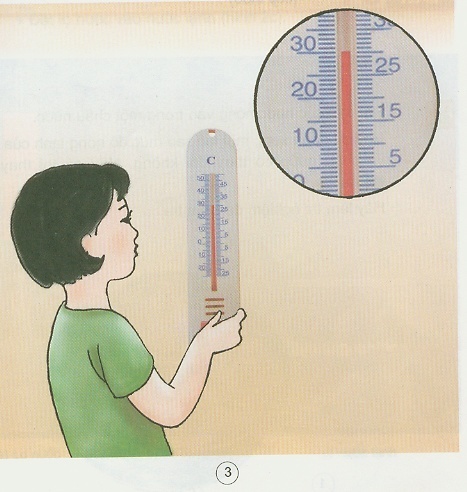